数学
职教高考新实践基础篇·
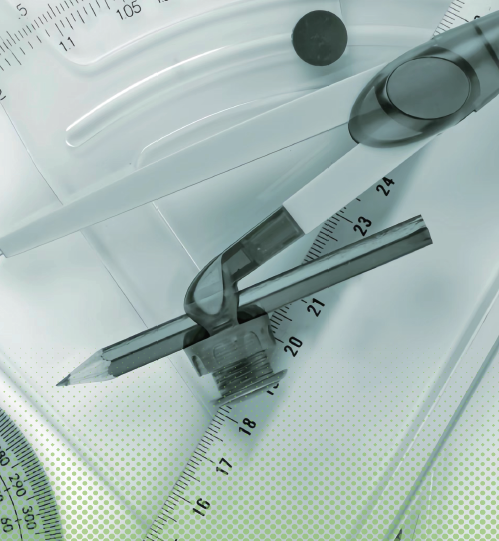 主　编　沈栩竹　唐　平
考纲要求
目 录
01
03
05
02
04
知识梳理
典型例题
真题感知
金榜通关
09
数列
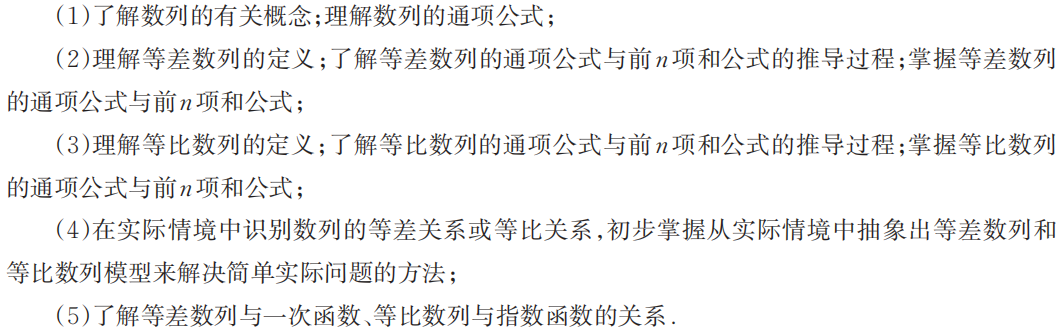 9.1
等差数列
一、数列的概念及其表示
1.数列的概念
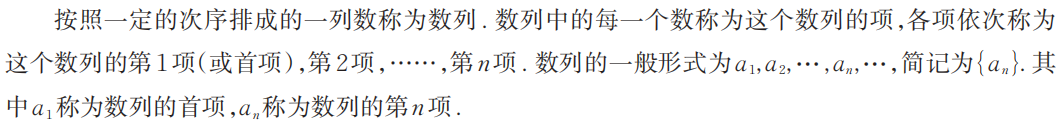 2.数列的分类
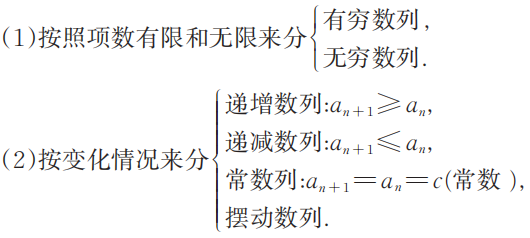 3.数列的通项公式
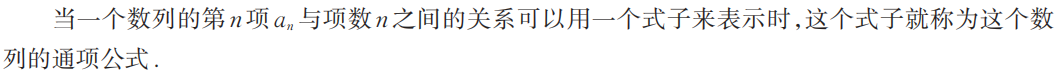 二、等差数列
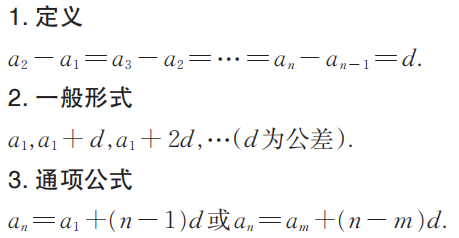 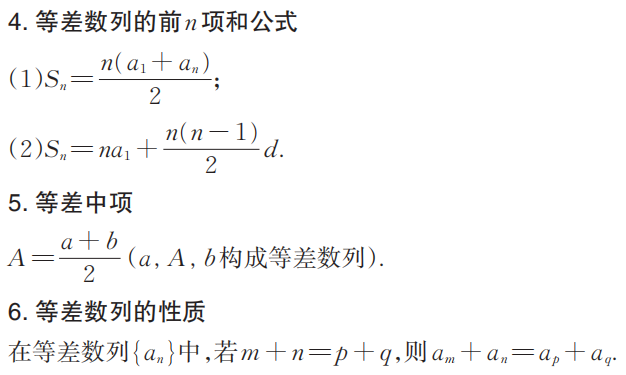 考点一　由通项公式求数列中的项
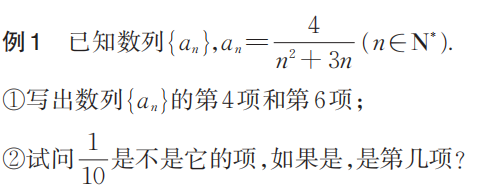 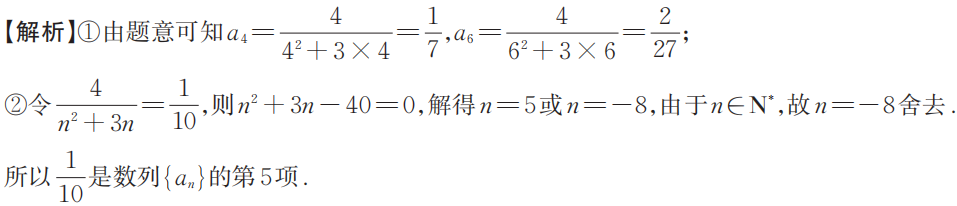 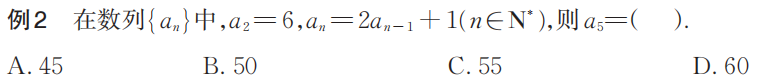 C
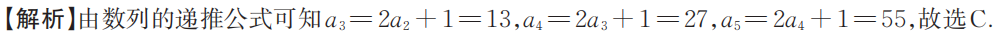 考点二　数列的通项公式的求解
A
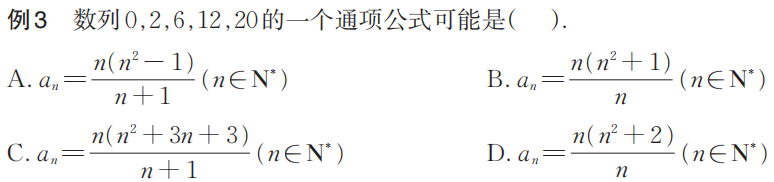 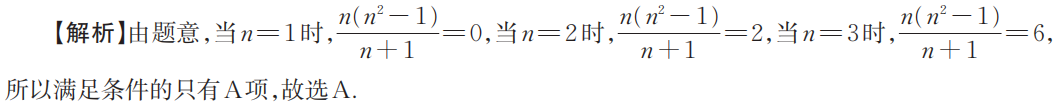 A
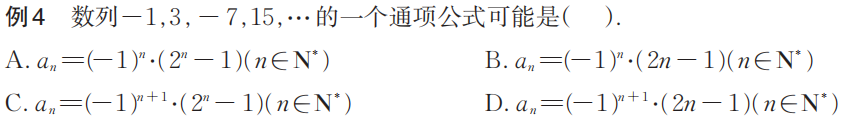 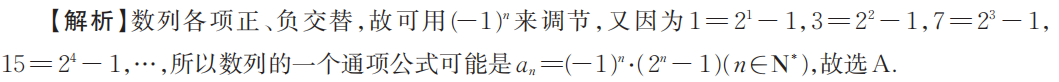 考点三　由数列的前n项和公式求数列的通项公式
B
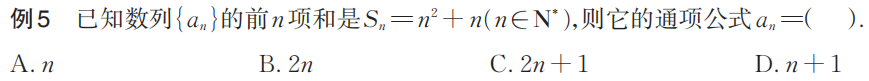 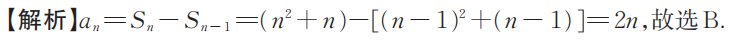 考点四　等差数列的概念及判定
C
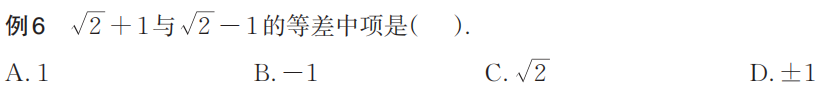 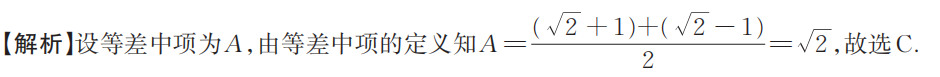 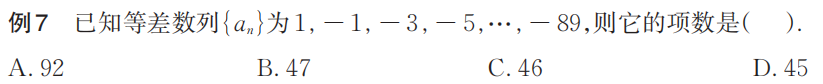 C
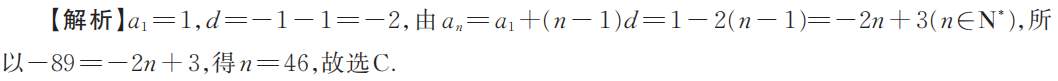 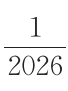 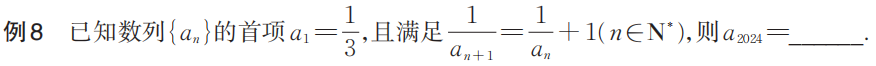 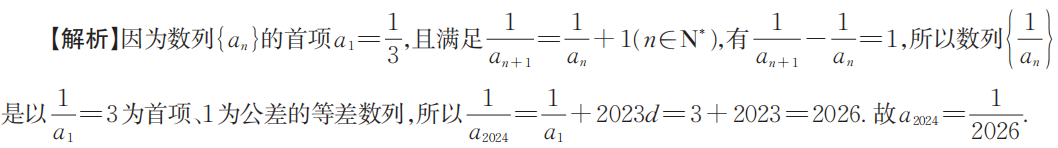 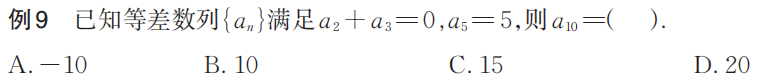 C
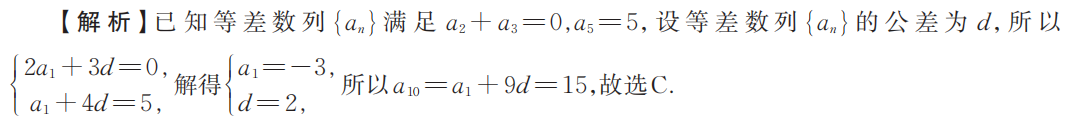 考点五　等差数列的前n项和的求解
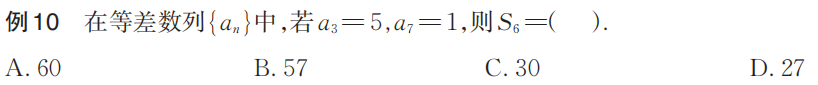 D
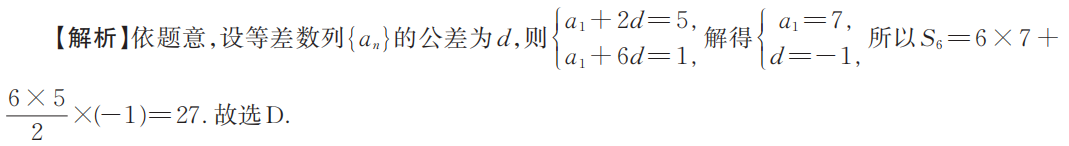 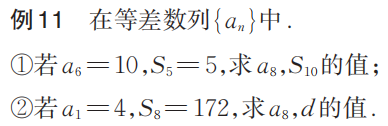 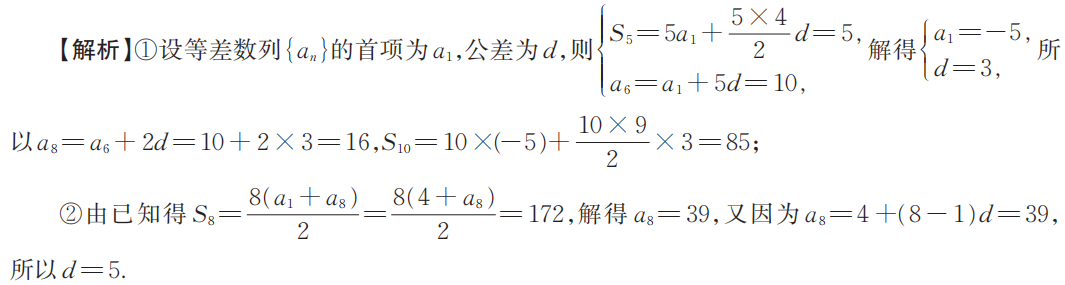 考点六　等差数列的性质
B
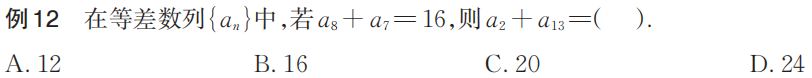 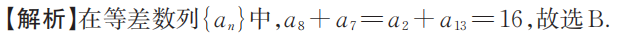 3
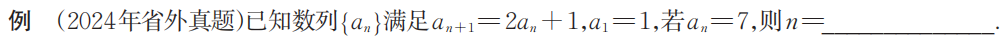 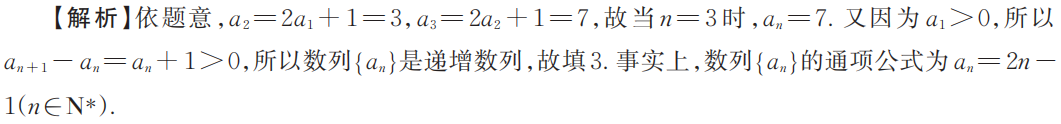 一、选择题
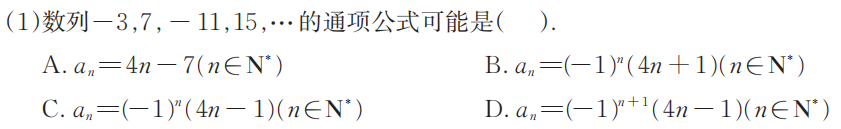 C
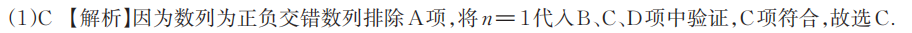 B
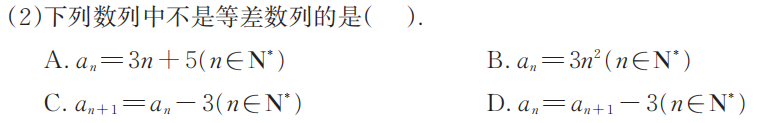 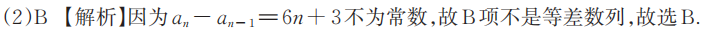 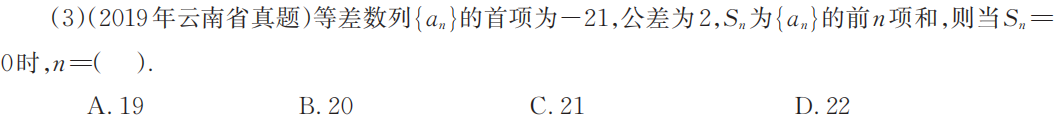 D
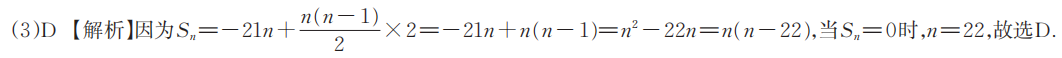 A
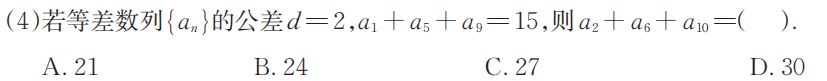 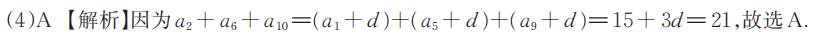 D
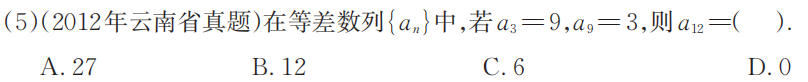 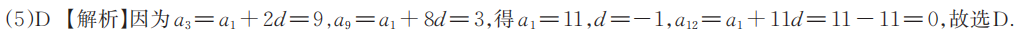 B
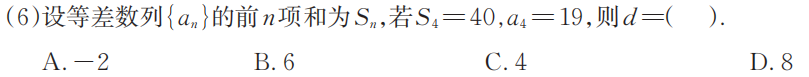 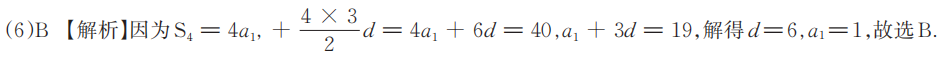 二、填空题
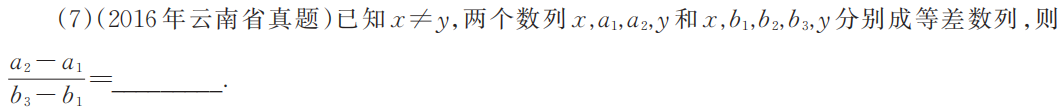 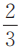 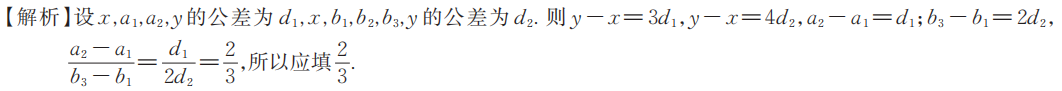 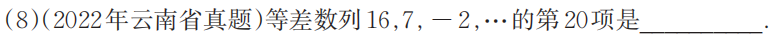 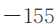 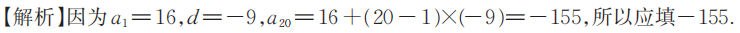 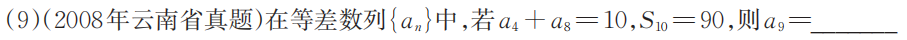 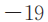 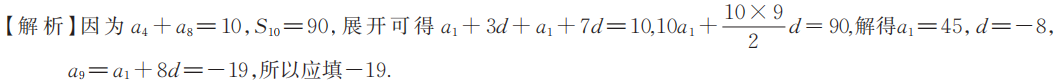 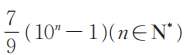 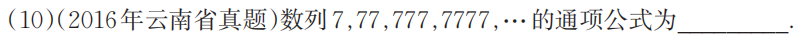 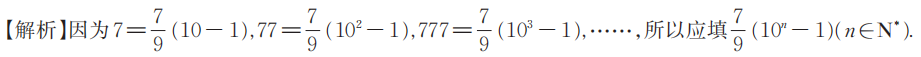 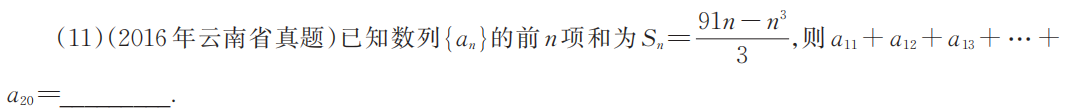 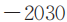 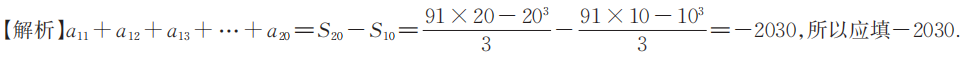 三、解答题
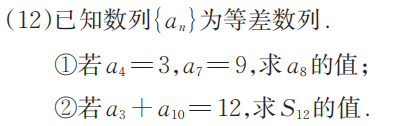 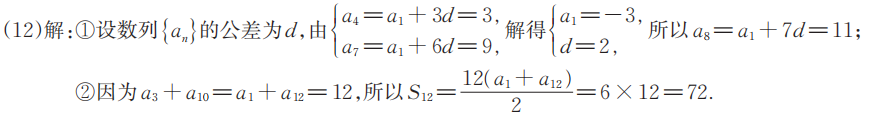 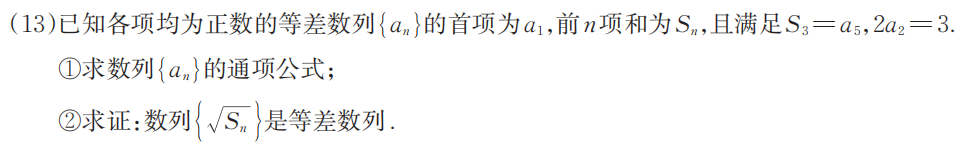 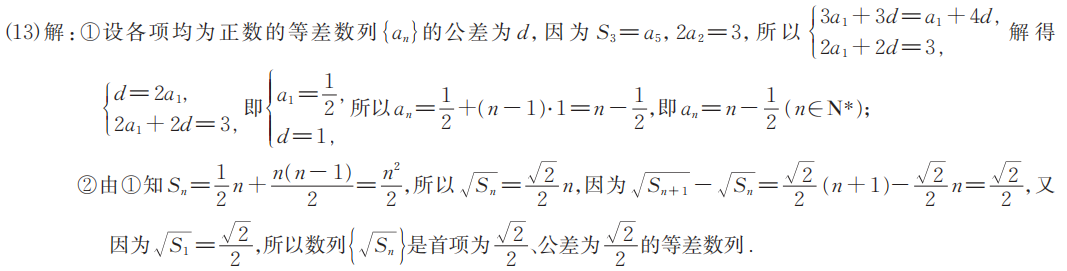 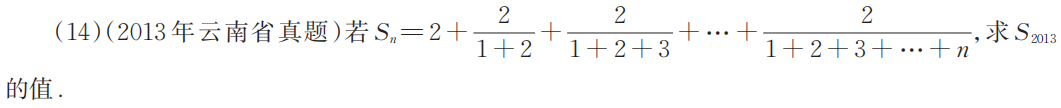 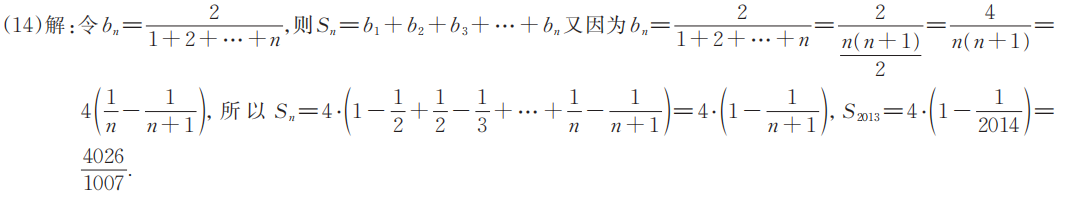 感谢收看
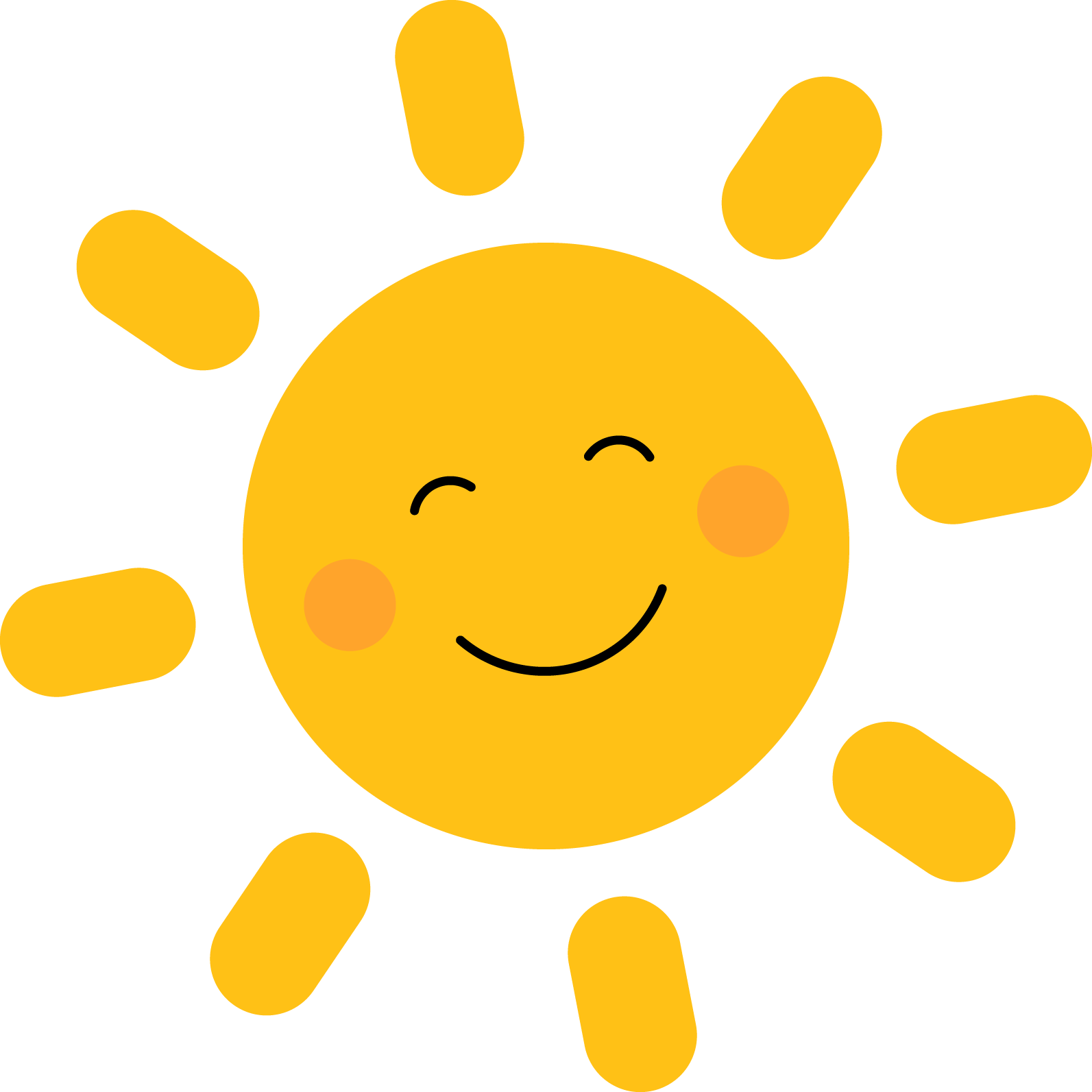